議題３　高次脳機能障がいの普及啓発の方向性について
資料３
ご意見いただきたい内容：効果的な普及啓発方法について
１．普及啓発イベント
・府民を対象とし、集客施設においてイベントを実施。（令和２年度は新型コロナウイルス感染症の影響により未実施）
・イオン株式会社との包括連携協定に基づく公民連携の取組みとして、イオンモールにて実施。
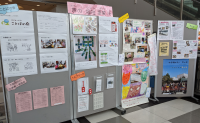 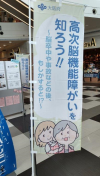 12
議題３　高次脳機能障がいの普及啓発の方向性について
資料３
２．普及啓発用ツール
・普及啓発を行うため、府民や支援者等が、いつでも気軽に知識を習得することができるような普及啓発用ツールの作成・
　公開に向け、令和４年11月～年２回程度検討会を開催。今年度は、令和５年８月７日(月)に開催。
・構成員から、高次脳機能障がいのある方の実態に基づいたものも踏まえ、様々な意見をいただきながら、今年度から動画を公開予定。動画製作にあたっては、しぶやちあき氏からイラスト提供。
・作成する動画のテーマは下記のとおり。
１３
議題３　高次脳機能障がいの普及啓発の方向性について
資料３
３．大阪高次脳機能障がいリハビリテーション講習会













４．普及啓発用ポスター・グッズ等
・本講習会は、一般社団法人 日本損害保険協会の助成を受けて実施。　
　講習会の開催を通じて、当事者とその家族、支援者等への情報提供や情報交換の場を提供することが目的。
　また、医療・福祉などの関連専門職、当事者・家族などを中心に構成する「リハビリテーション講習会実行委員会」を
　設置し、講習会の企画・運営を行うこととなっており、大阪府も普及啓発の一環として協力。

・令和５年度実施の講習会については下記のとおり。
　タイトル  ：第４回大阪高次脳機能障がいリハビリテーション講習会
　開催方法：堺市立健康福祉プラザ大研修室での対面開催　及び　YouTubeでのオンデマンド配信
　開催日時：令和５年11月12日（日）13:30～16:00※録画・編集したものを令和５年11月末～YouTube限定公開
　内容　　  ：①高次脳機能障がいに関する基礎講座
　　　　　      ②当事者と支援者による体験談
　　　　　　　　③当事者・家族会の活動紹介
　参加者　 ：会場参加は70名　Webは定員なし（いずれも事前申込制）
・令和２年度：クリアファイル　令和３年度：うちわ　令和４年度：ポスター
・令和５年度作成の普及啓発グッズについては、桃山学院大学の学生等や福祉事業所と共同で、付箋等のグッズを作成予定。
１４